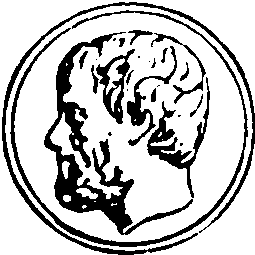 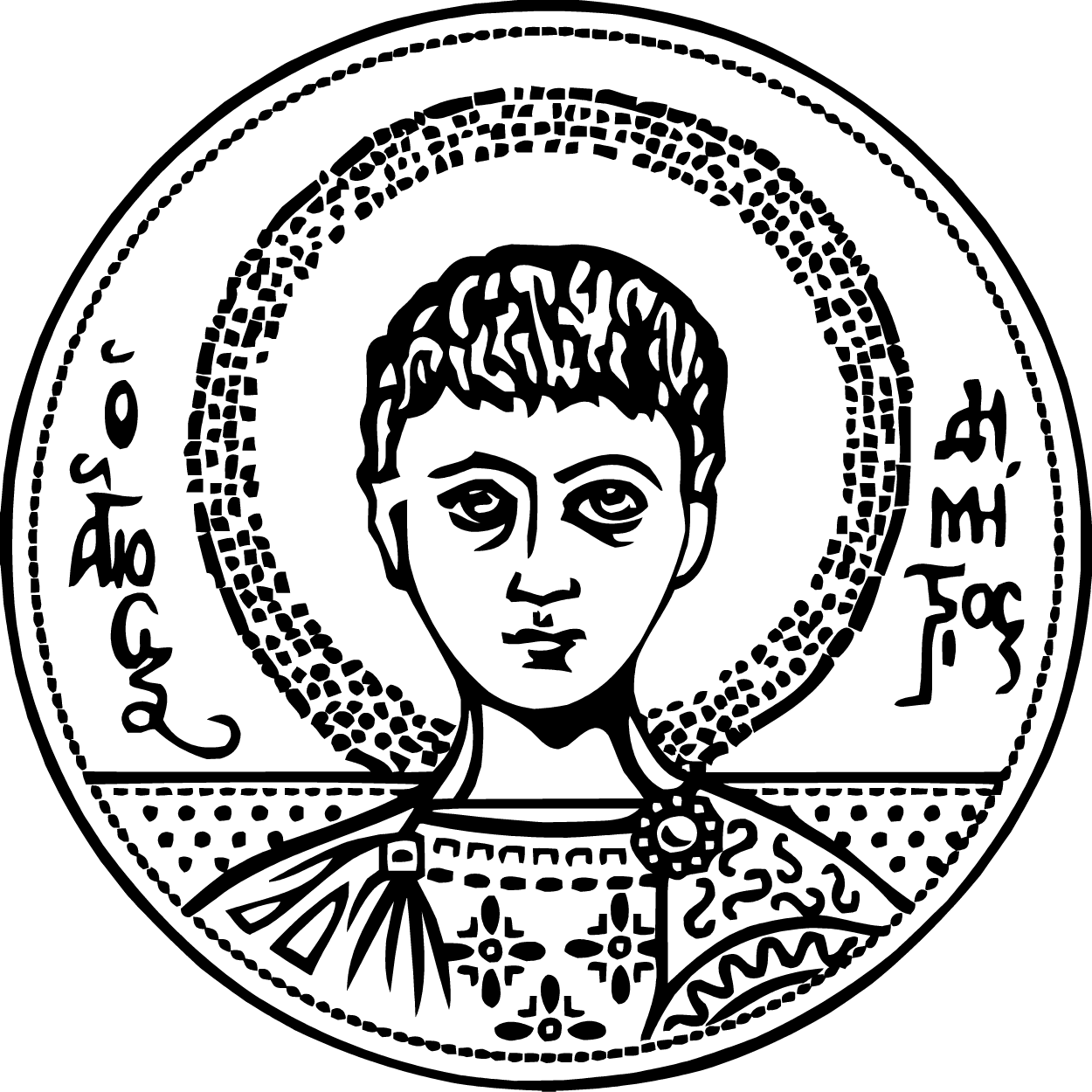 ΑΡΙΣΤΟΤΕΛΕΙΟ ΠΑΝΕΠΙΣΤΗΜΙΟ ΘΕΣΣΑΛΟΝΙΚΗΣ 
ΣΧΟΛΗ ΘΕΤΙΚΩΝ ΕΠΙΣΤΗΜΩΝ 
ΤΜΗΜΑ ΜΑΘΗΜΑΤΙΚΩΝ
Numerical methods for solving systems of
chaotic first-order differential equations
ΦΛΩΡΙΑΣ ΠΑΠΑΔΟΠΟΥΛΟΣ
[Speaker Notes: Καλησπέρα σε όλους, 
Ονομάζομαι Φλωριάς Παπαδόπουλος, είμαι απόφοιτος του τμήματος Μαθηματικών του ΑΠΘ και σήμερα θα σας μιλήσω για την Κρυπτογραφία στη Μετακβαντική Εποχή,
ένα θέμα που επιμελήθηκα με την συμβολή του κ. Παύλου Μαραντίδη, μεταδιδακτορικού ερευνητή του τμήματος Μαθηματικών του ΑΠΘ.
Οπότε, χωρίς επιπλέον καθυστέρηση *Ν*]
Chaotic Lorenz system
Hyperchaotic 4d Lorenz system
Φλωριάς Παπαδόπουλος
Numerical methods for solving systems of chaotic first-order differential equations
What does chaotic mean?
“Chaos is aperiodic long-term behavior in a deterministic system that exhibits sensitive dependence on initial conditions”
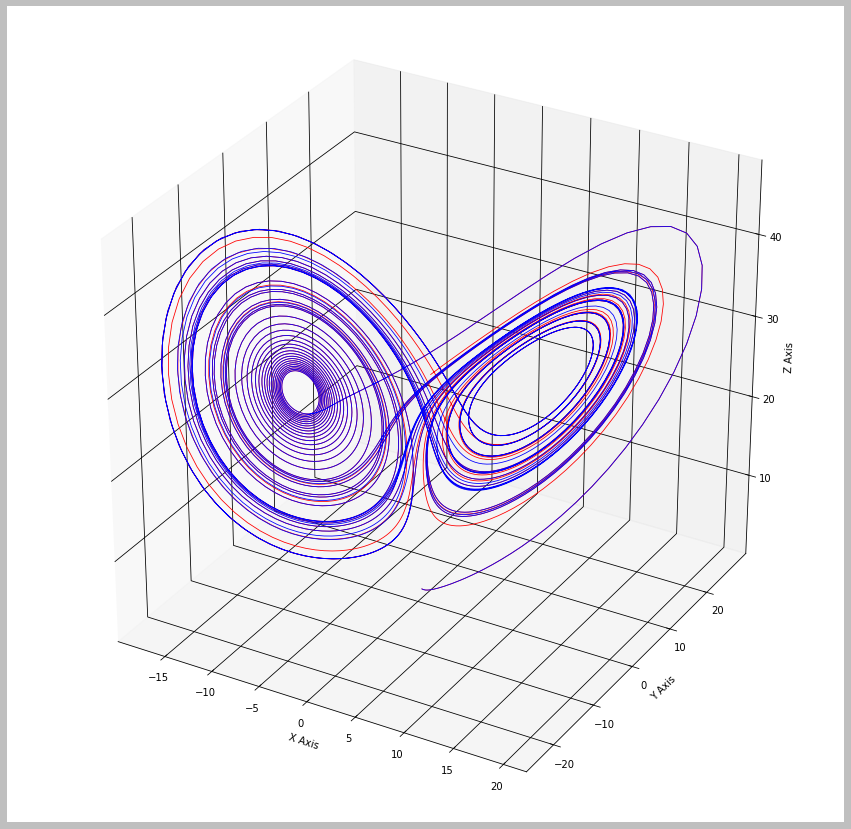 Aperiodic long-term behavior

Deterministic 

Sensitive dependence on initial conditions
Φλωριάς Παπαδόπουλος
Numerical methods for solving systems of chaotic first-order differential equations
How to solve the generalized system?
Φλωριάς Παπαδόπουλος
Numerical methods for solving systems of chaotic first-order differential equations
Approaching the problem with Python
or
Φλωριάς Παπαδόπουλος
Numerical methods for solving systems of chaotic first-order differential equations
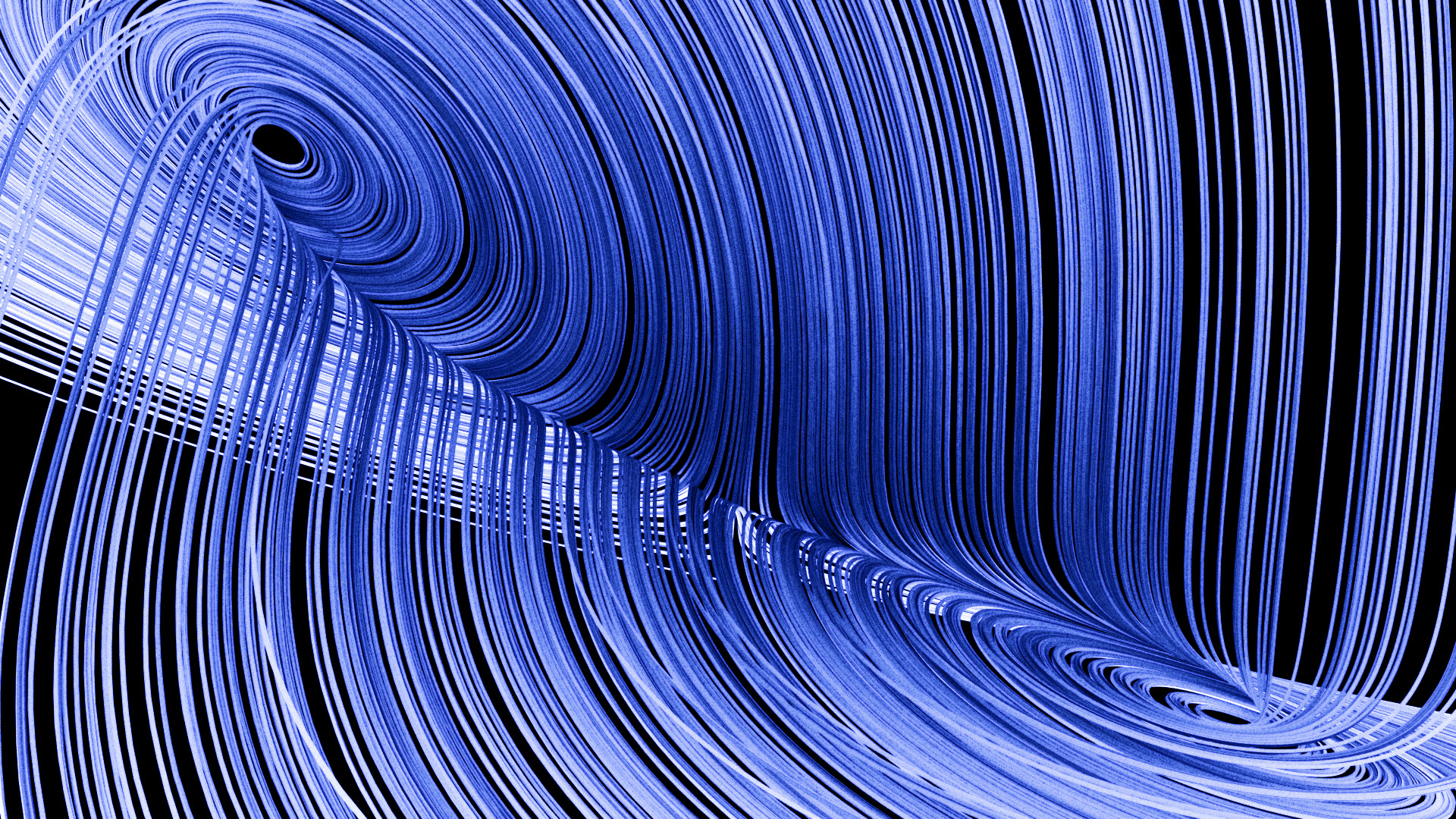 Lorenz systems
Lorenz system
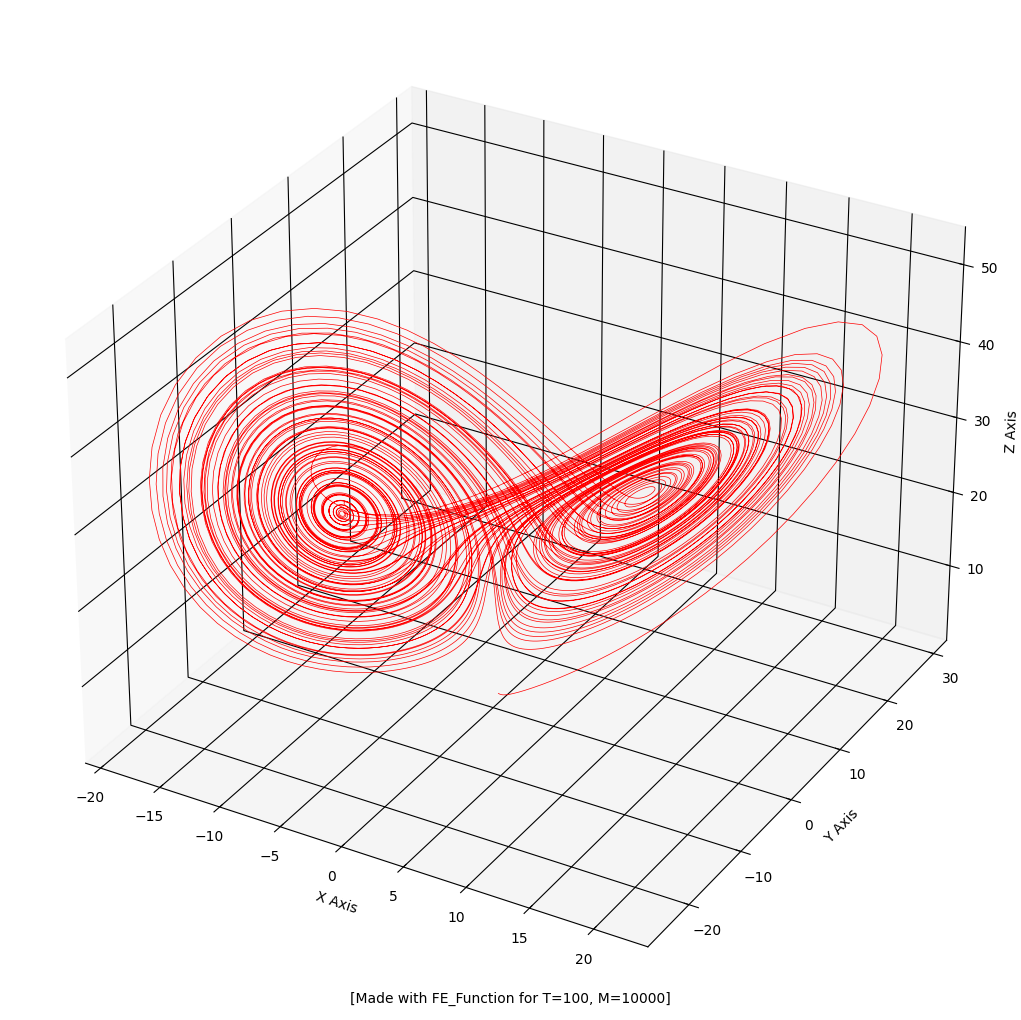 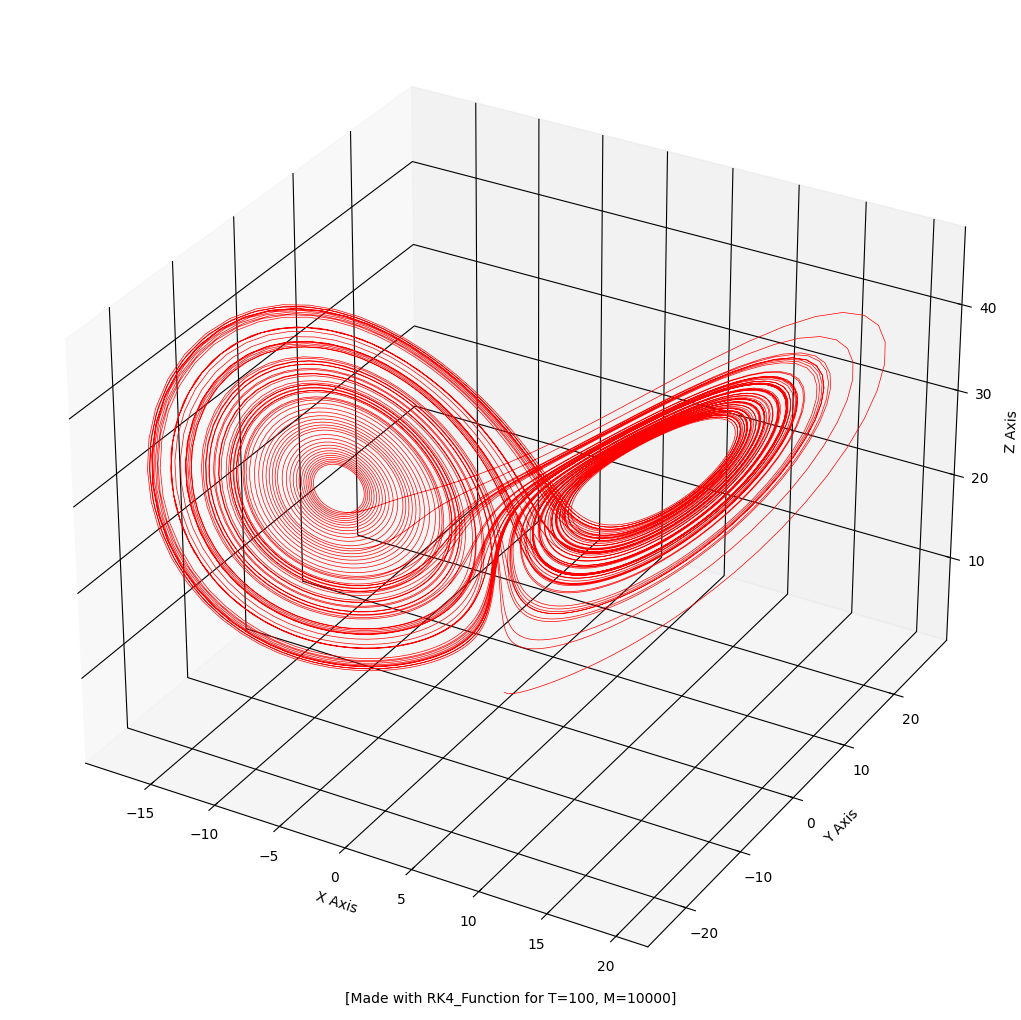 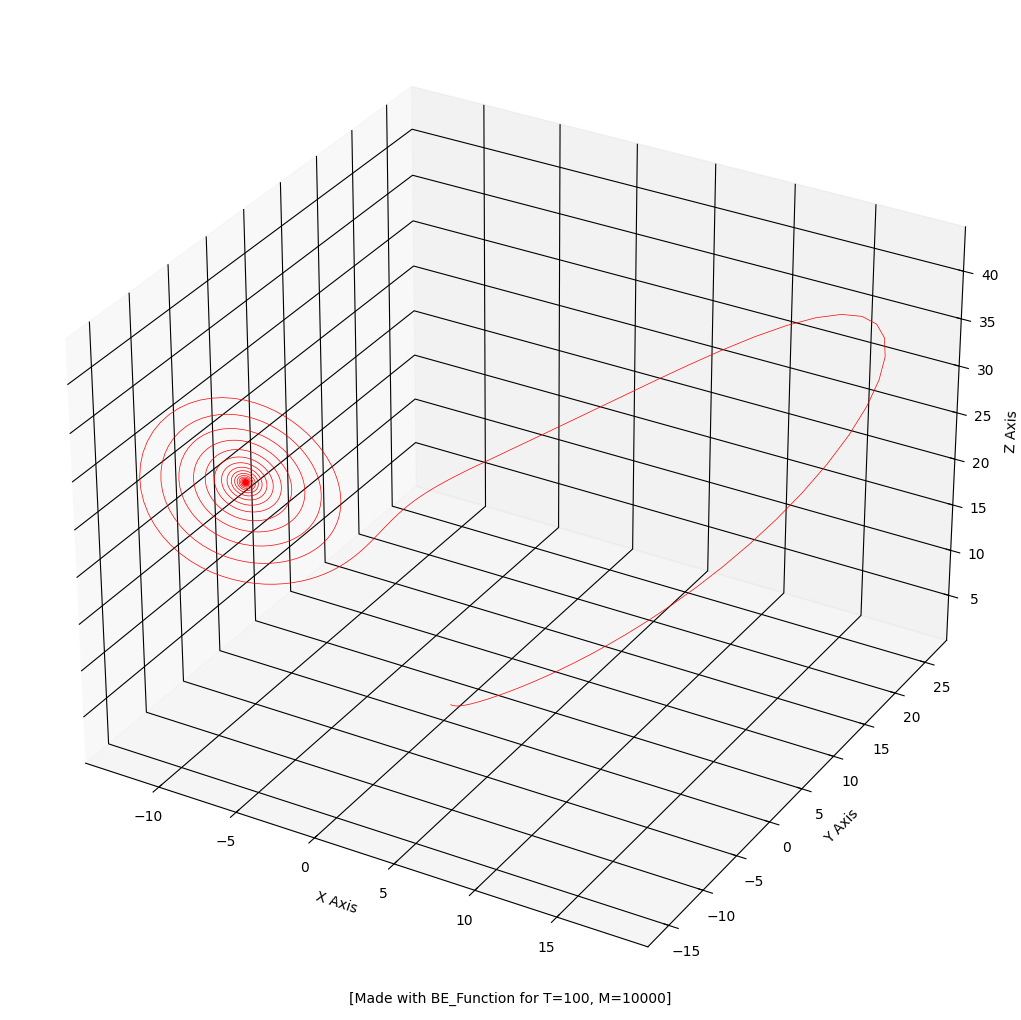 Forward Euler
4th order Runge-Kutta
Backward Euler (with Newton)
h=0.01
h=0.01
h=0.01
Φλωριάς Παπαδόπουλος
Numerical methods for solving systems of chaotic first-order differential equations
Lorenz system
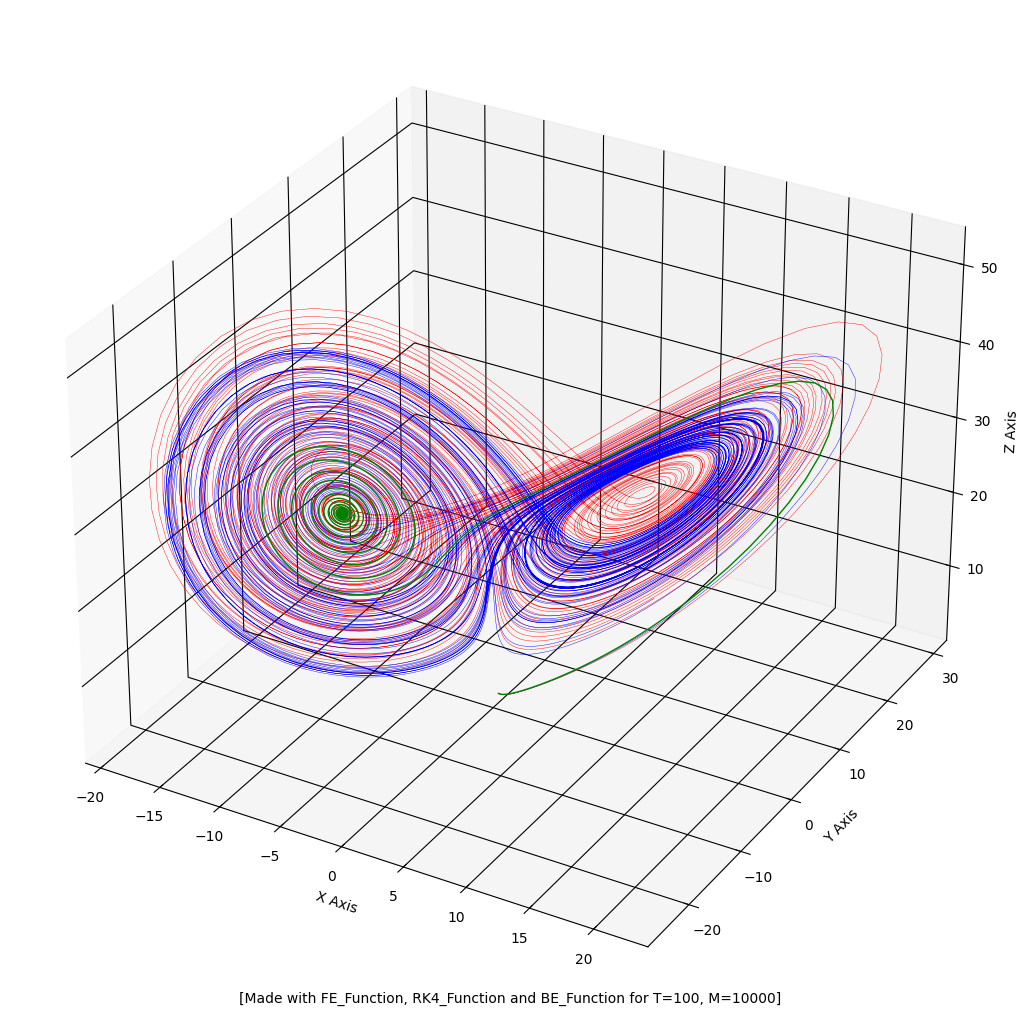 Φλωριάς Παπαδόπουλος
Numerical methods for solving systems of chaotic first-order differential equations
4d Lorenz system
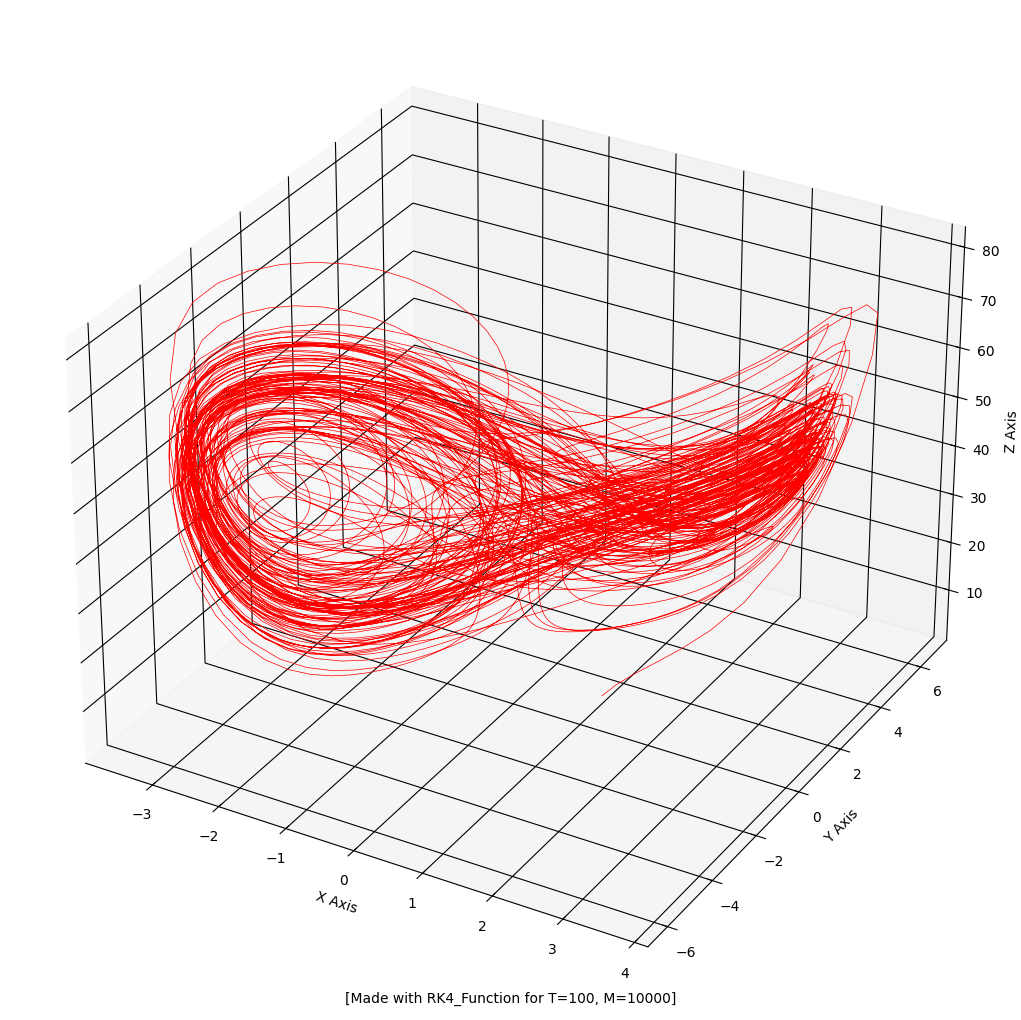 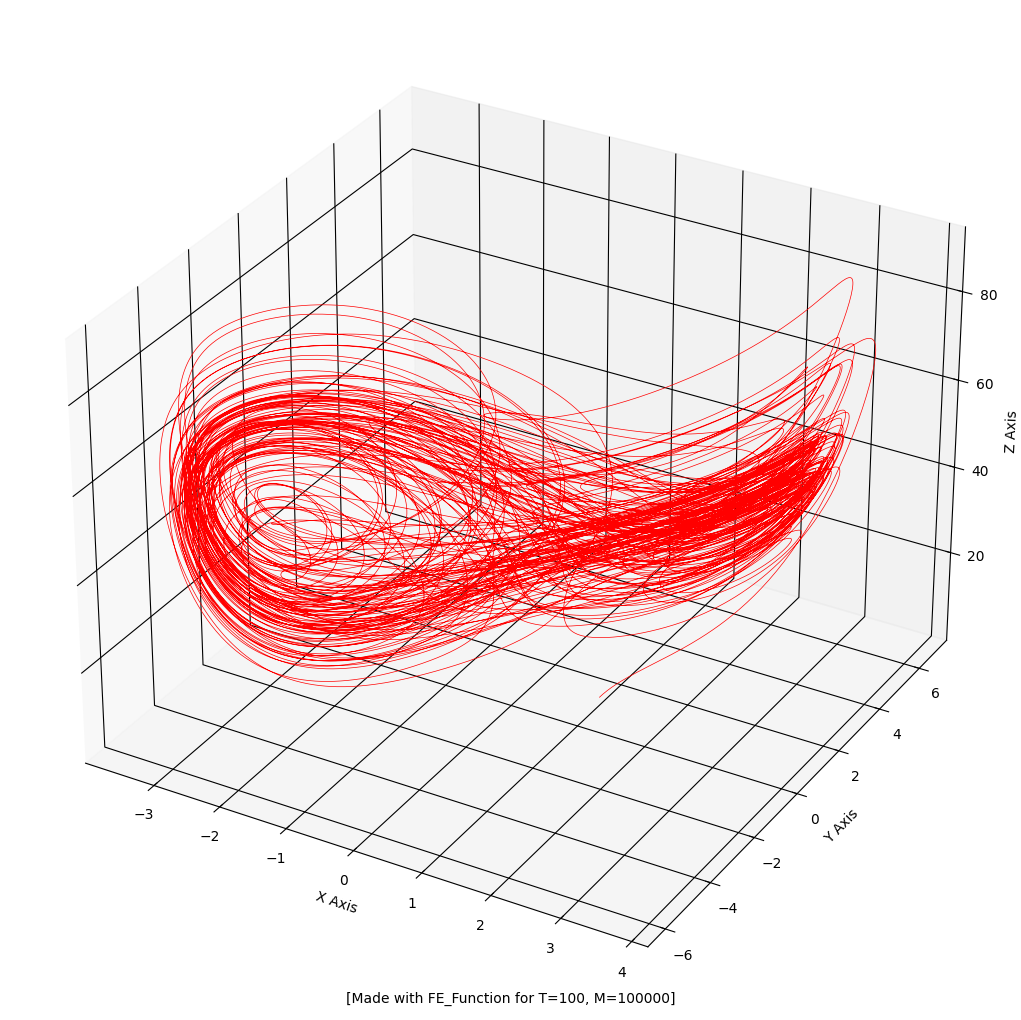 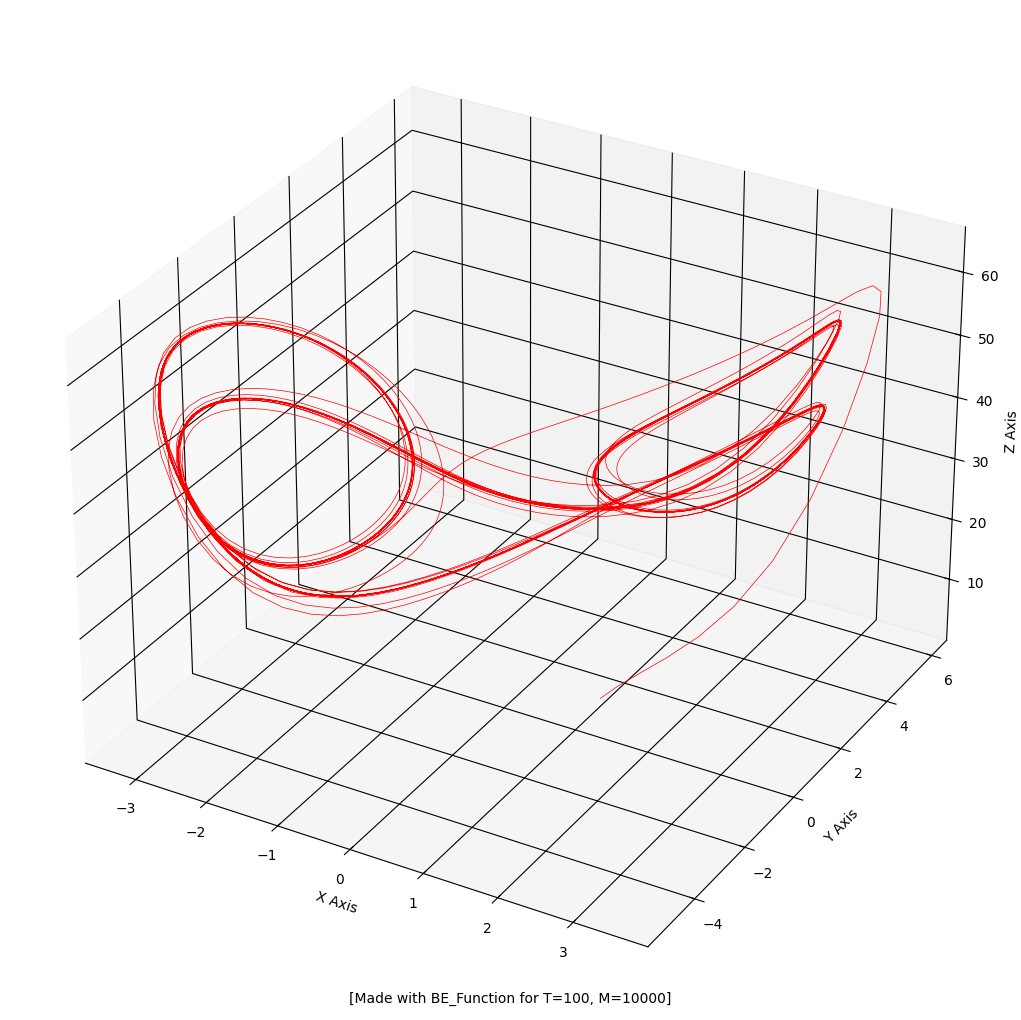 xyz:
h=0.01
h=0.001!
h=0.01
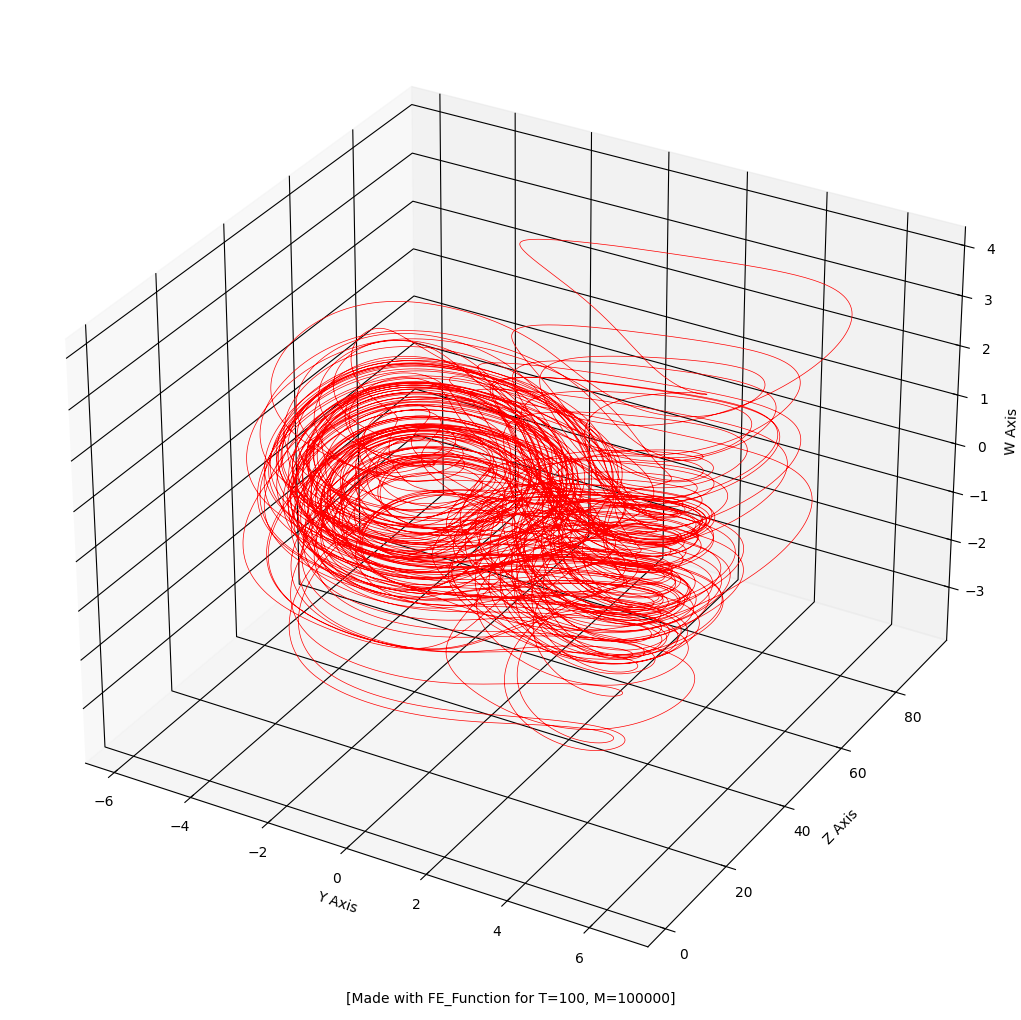 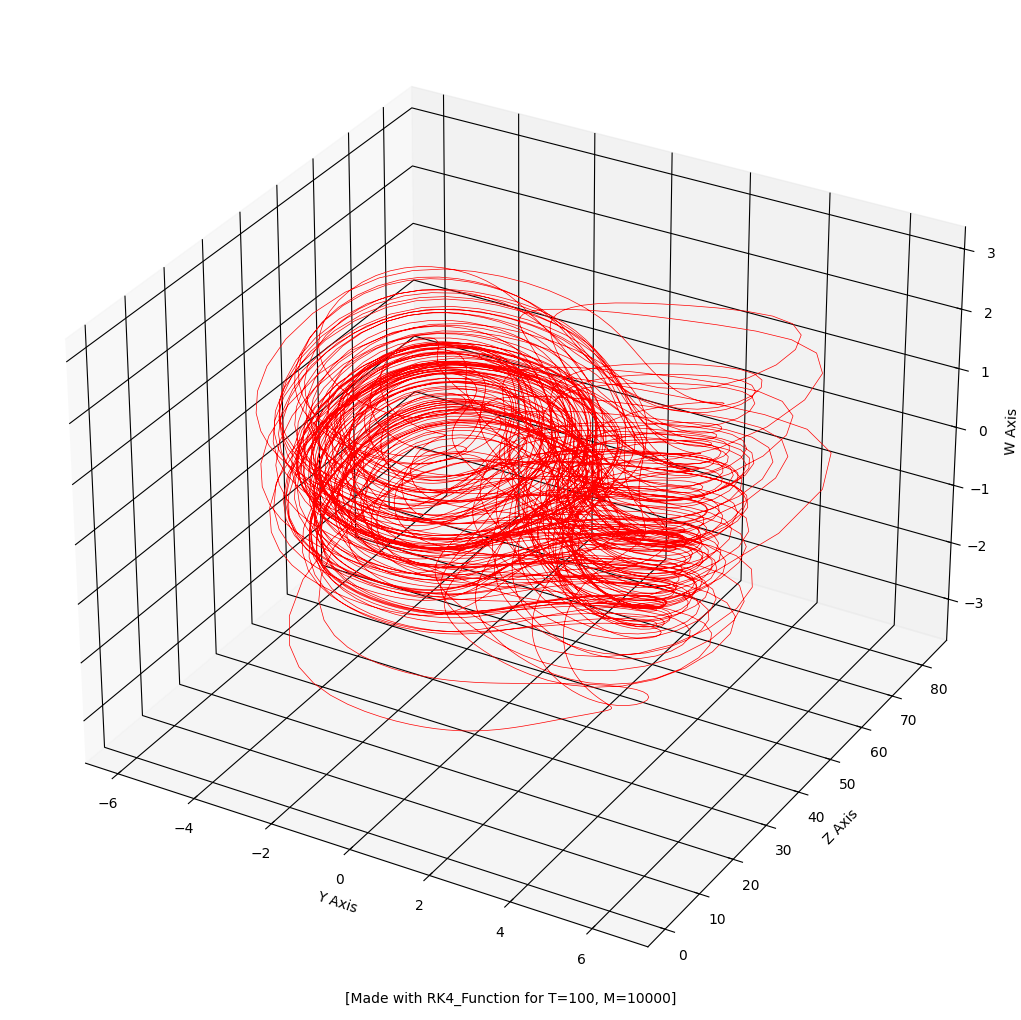 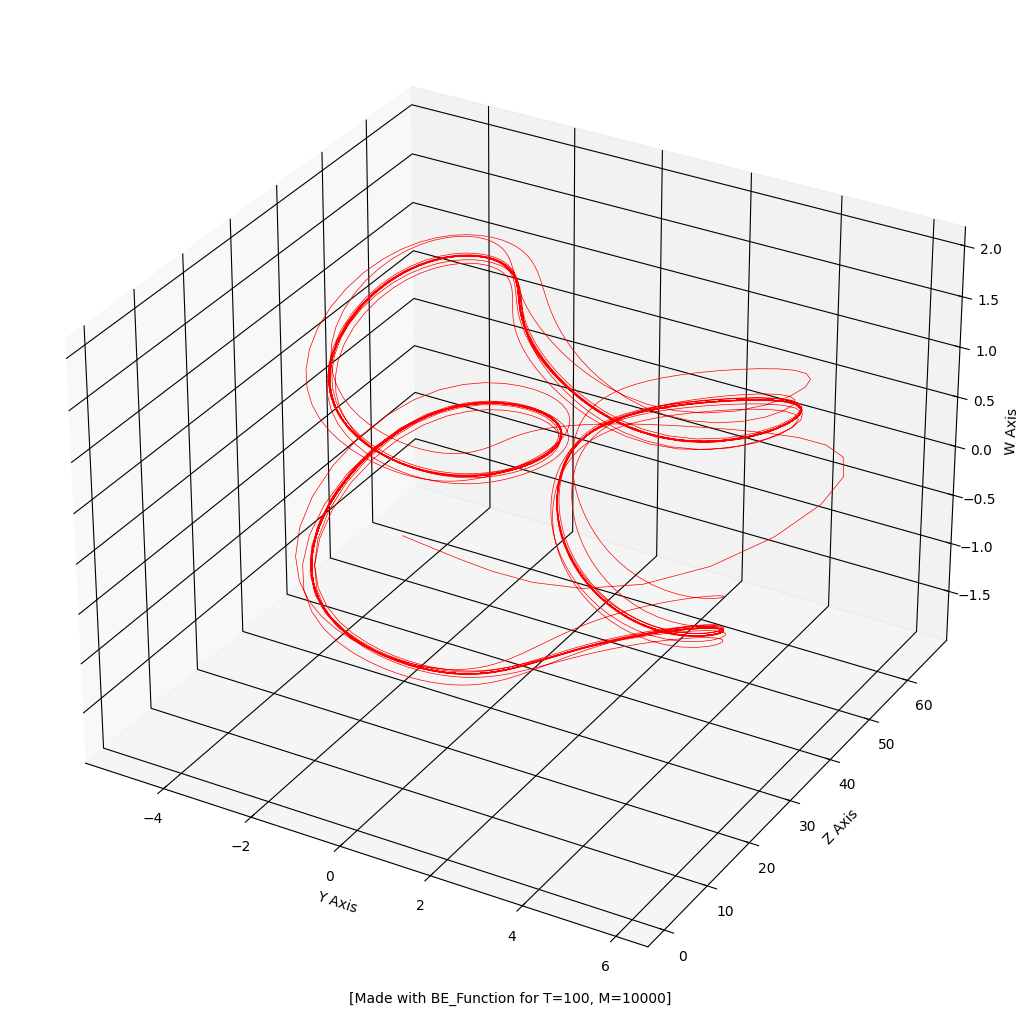 yzw:
4th order Runge-Kutta
Backward Euler (with Newton)
Forward Euler
Φλωριάς Παπαδόπουλος
Numerical methods for solving systems of chaotic first-order differential equations
4d Lorenz system
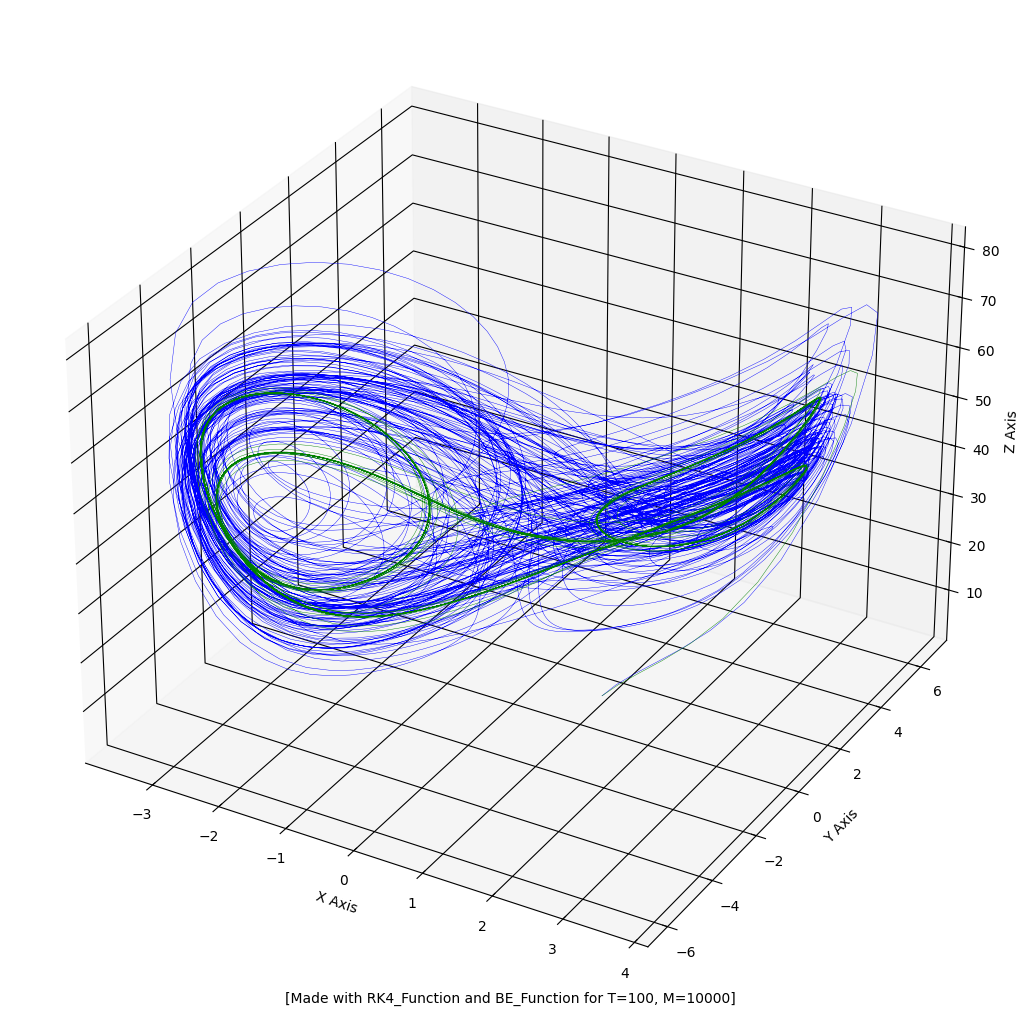 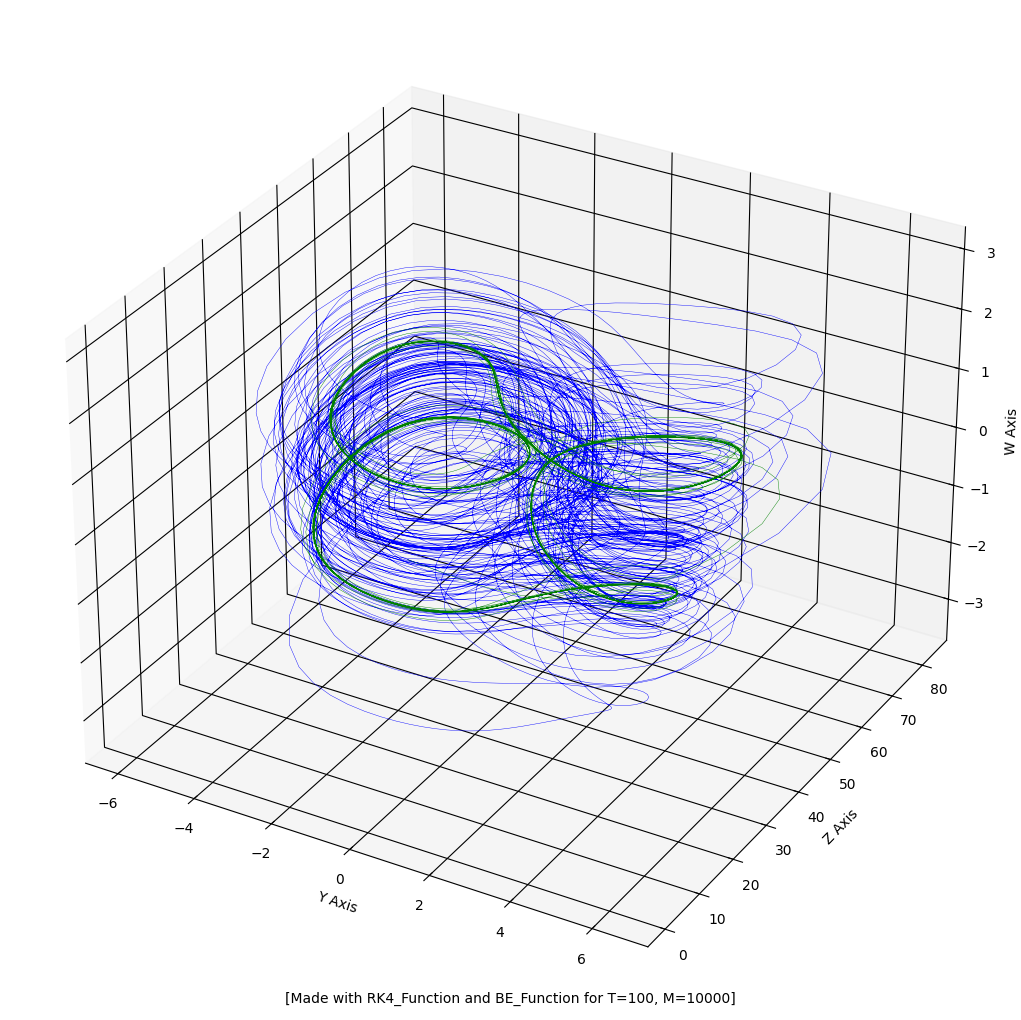 xyz
yzw
Φλωριάς Παπαδόπουλος
Numerical methods for solving systems of chaotic first-order differential equations
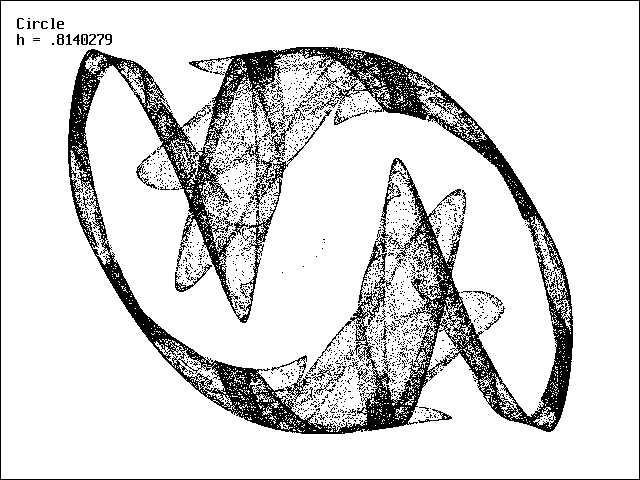 Descendingfurtherintochaos
Chen system
Φλωριάς Παπαδόπουλος
Numerical methods for solving systems of chaotic first-order differential equations
Chen system
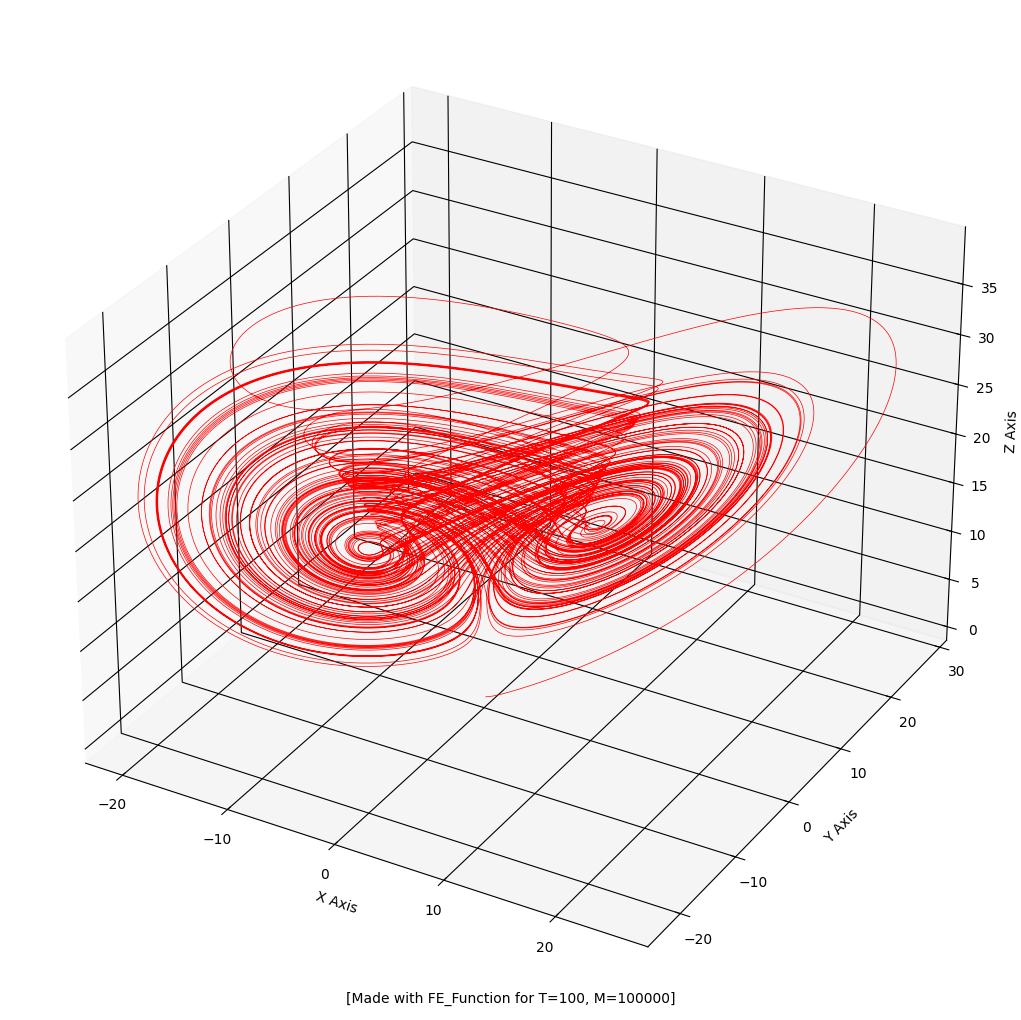 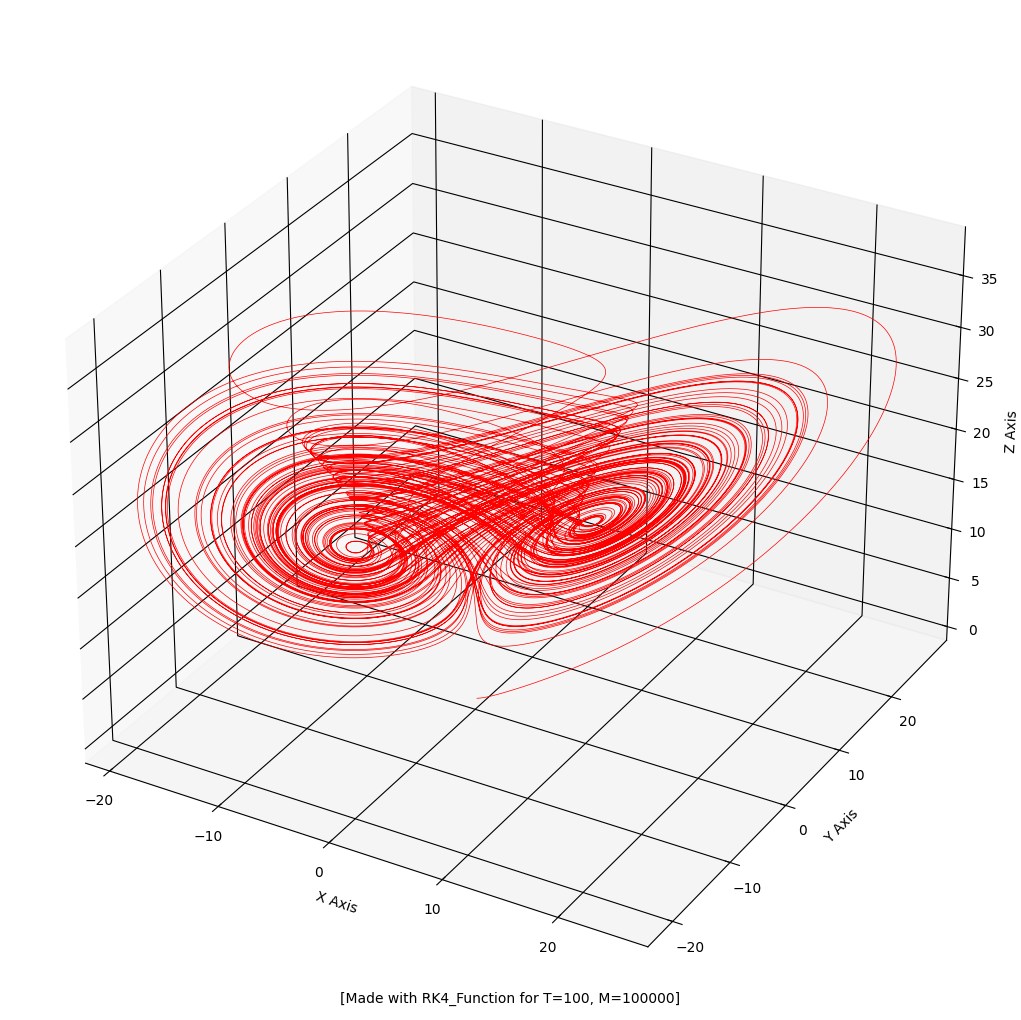 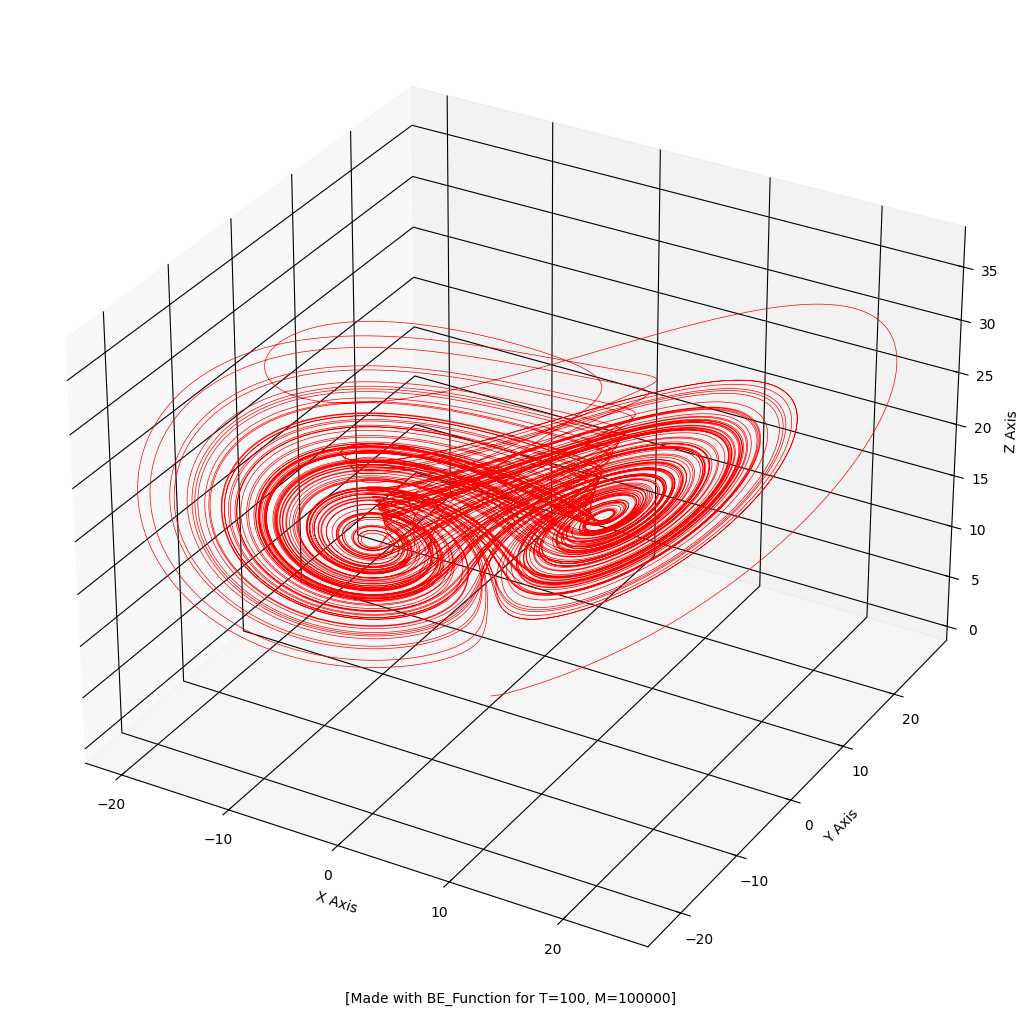 Forward Euler
4th order Runge-Kutta
Backward Euler (with Newton)
h=0.001
h=0.001
h=0.001
Φλωριάς Παπαδόπουλος
Numerical methods for solving systems of chaotic first-order differential equations
Chen system
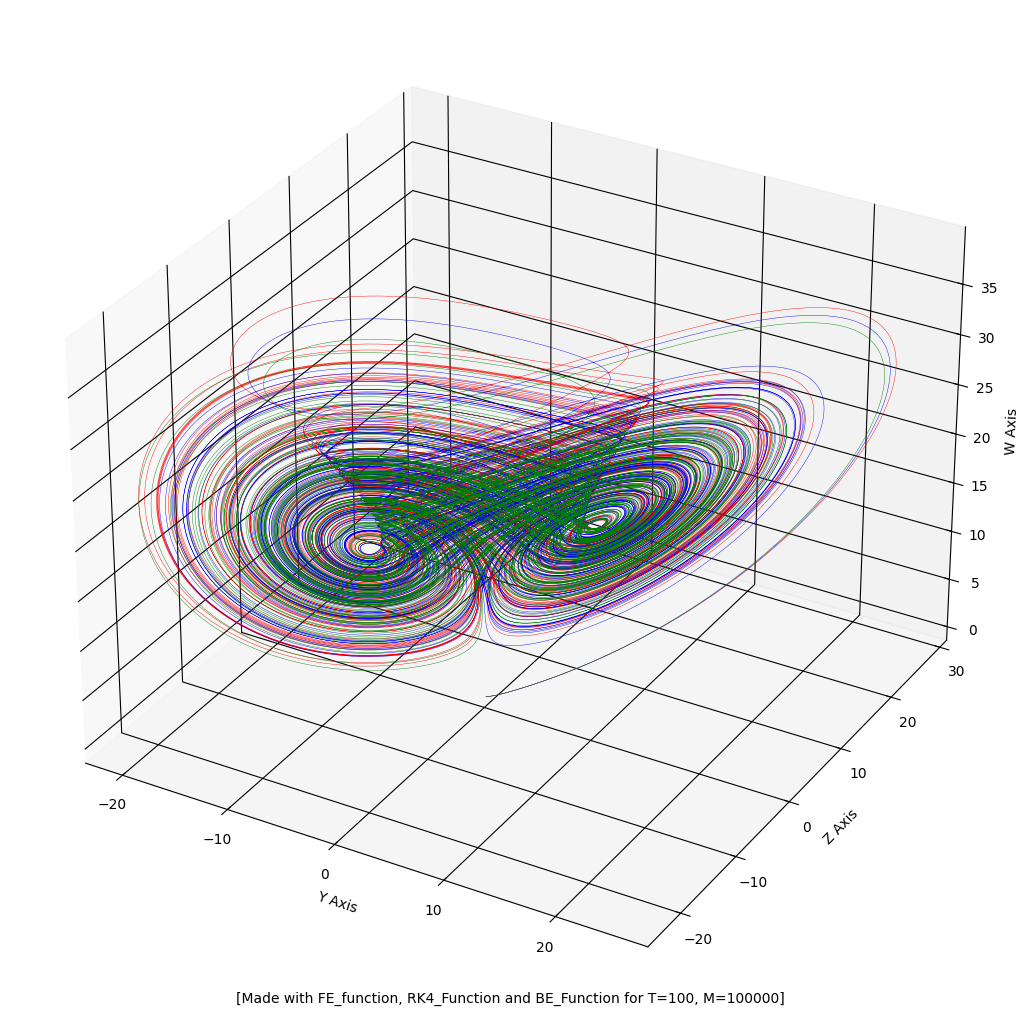 Φλωριάς Παπαδόπουλος
Numerical methods for solving systems of chaotic first-order differential equations
Nose-Hoover Oscillator
Φλωριάς Παπαδόπουλος
Numerical methods for solving systems of chaotic first-order differential equations
Nose-Hoover Oscillator
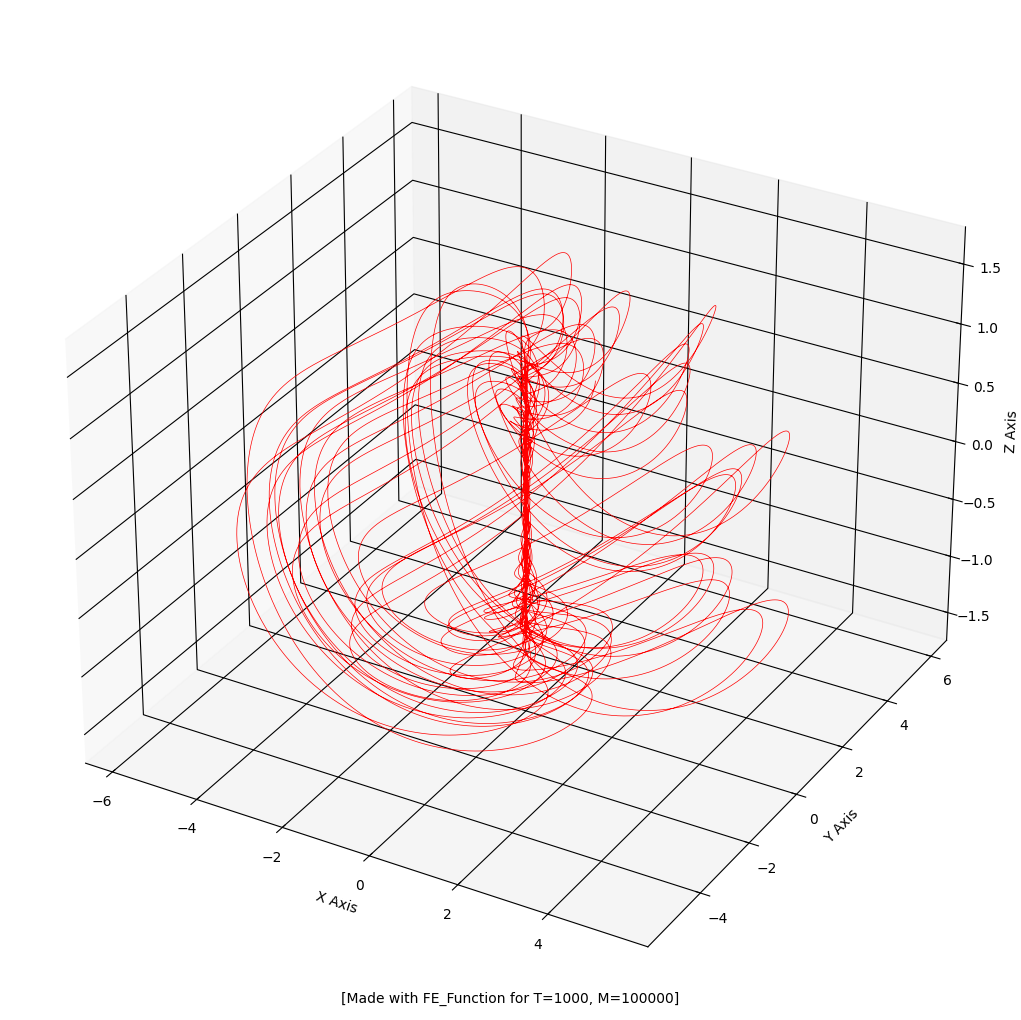 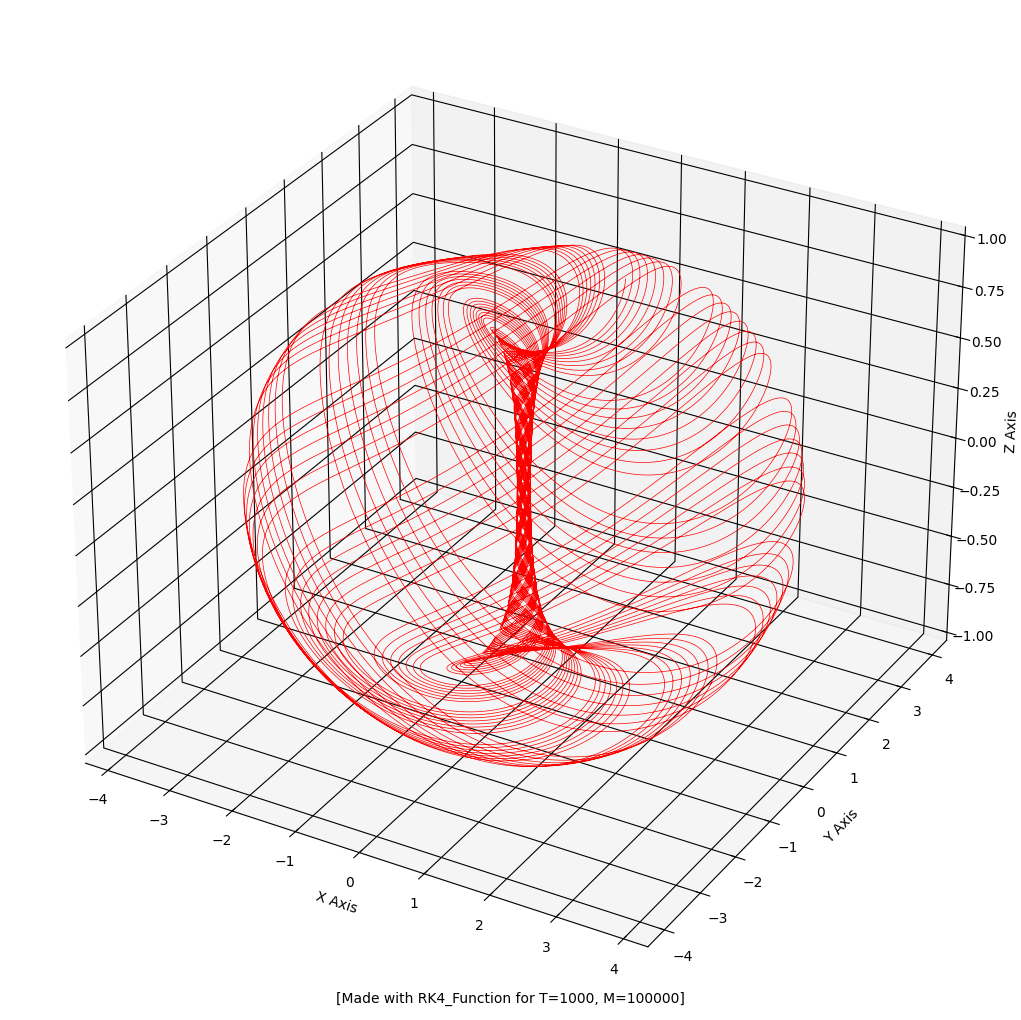 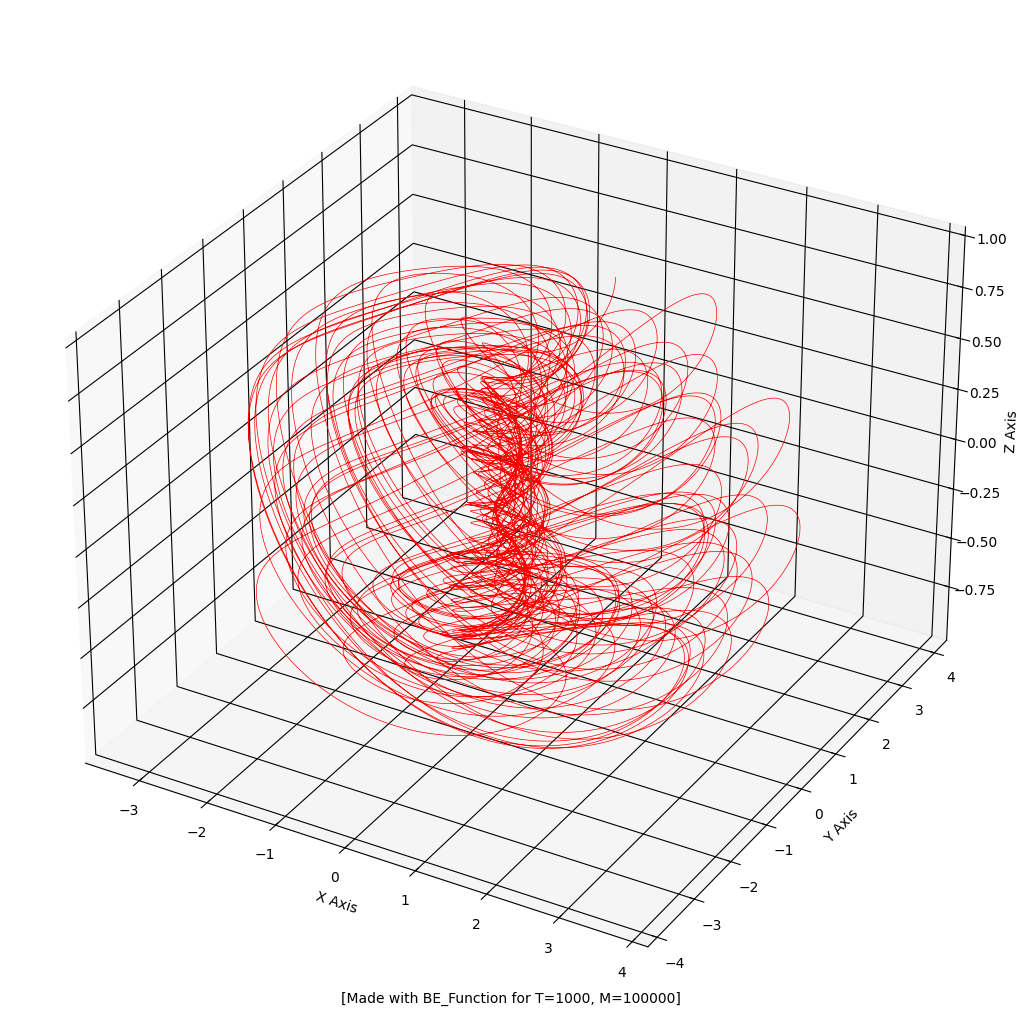 Forward Euler
4th order Runge-Kutta
Backward Euler (with Newton)
h=0.01
h=0.01
h=0.01
Φλωριάς Παπαδόπουλος
Numerical methods for solving systems of chaotic first-order differential equations
Nose-Hoover Oscillator
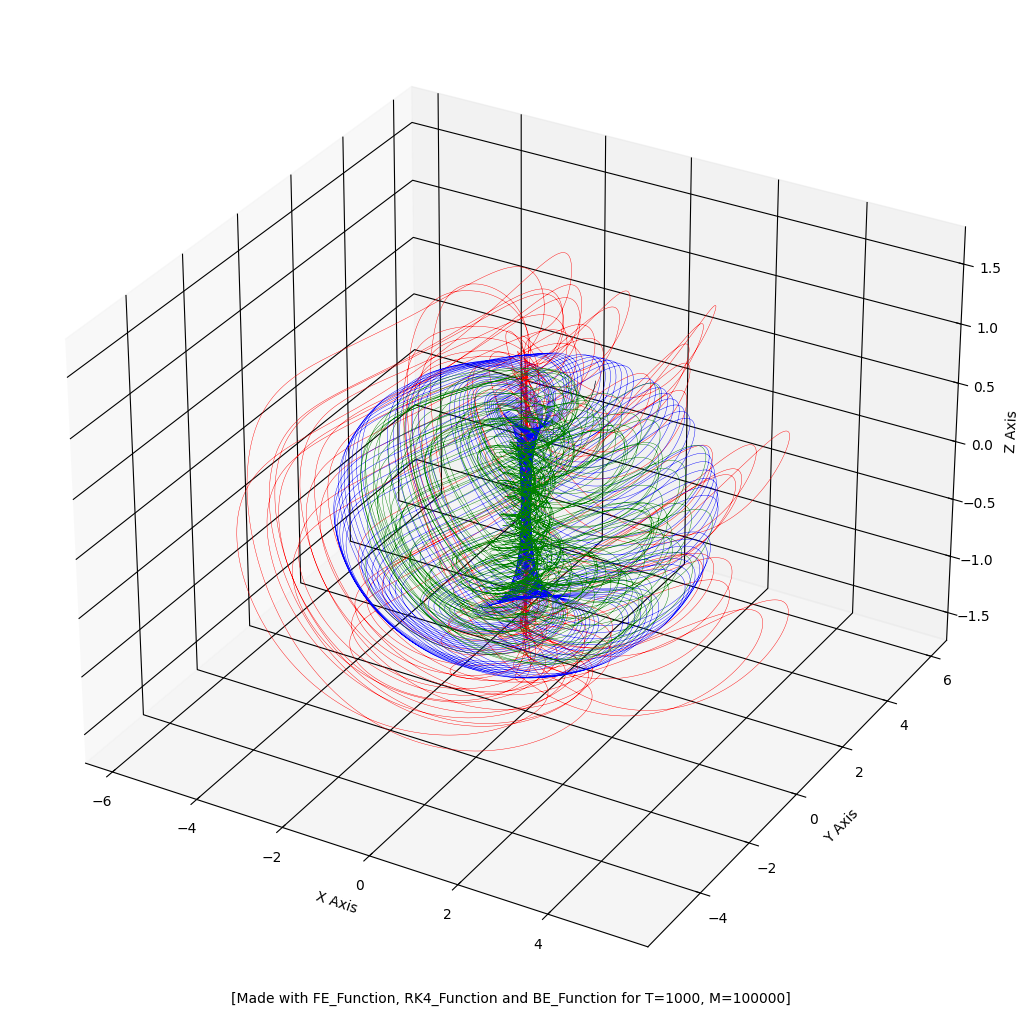 Φλωριάς Παπαδόπουλος
Numerical methods for solving systems of chaotic first-order differential equations
Sprott-Jafari system
Φλωριάς Παπαδόπουλος
Numerical methods for solving systems of chaotic first-order differential equations
Sprott-Jafari system
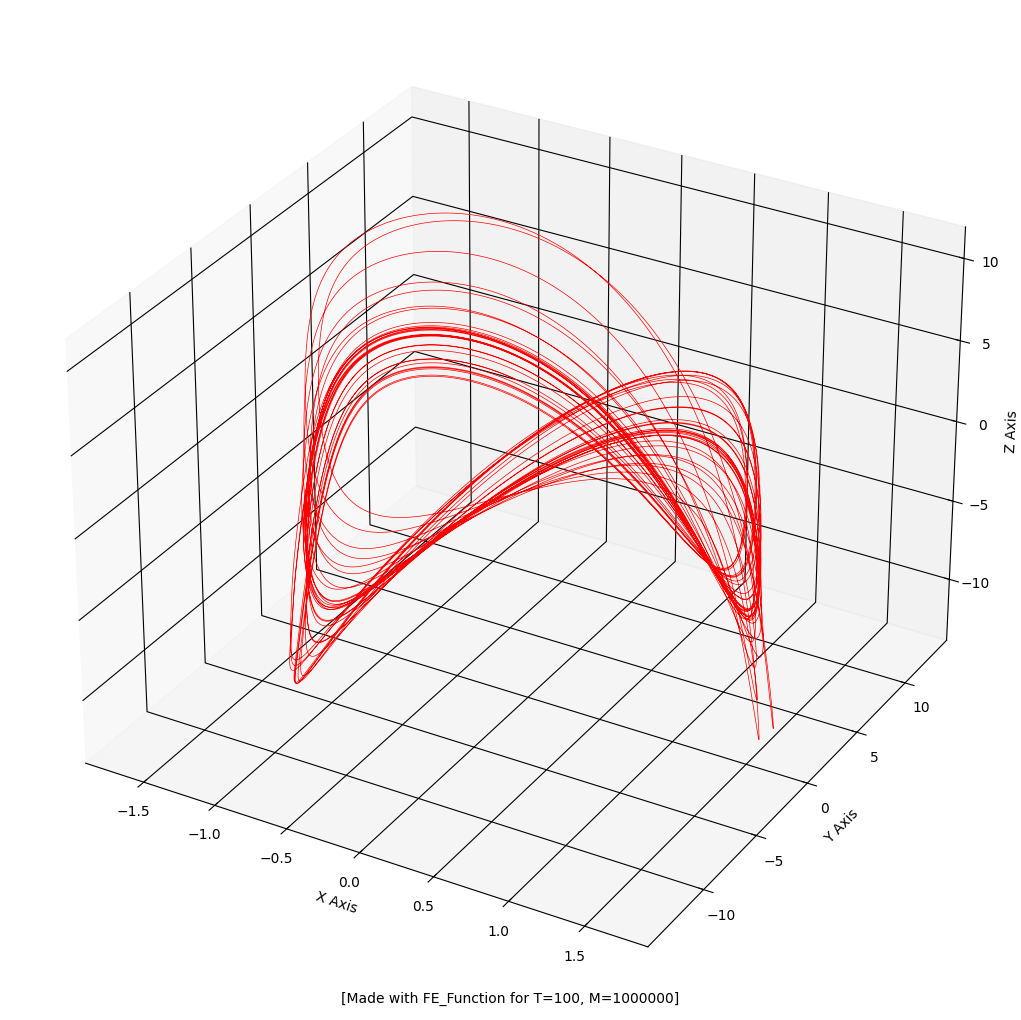 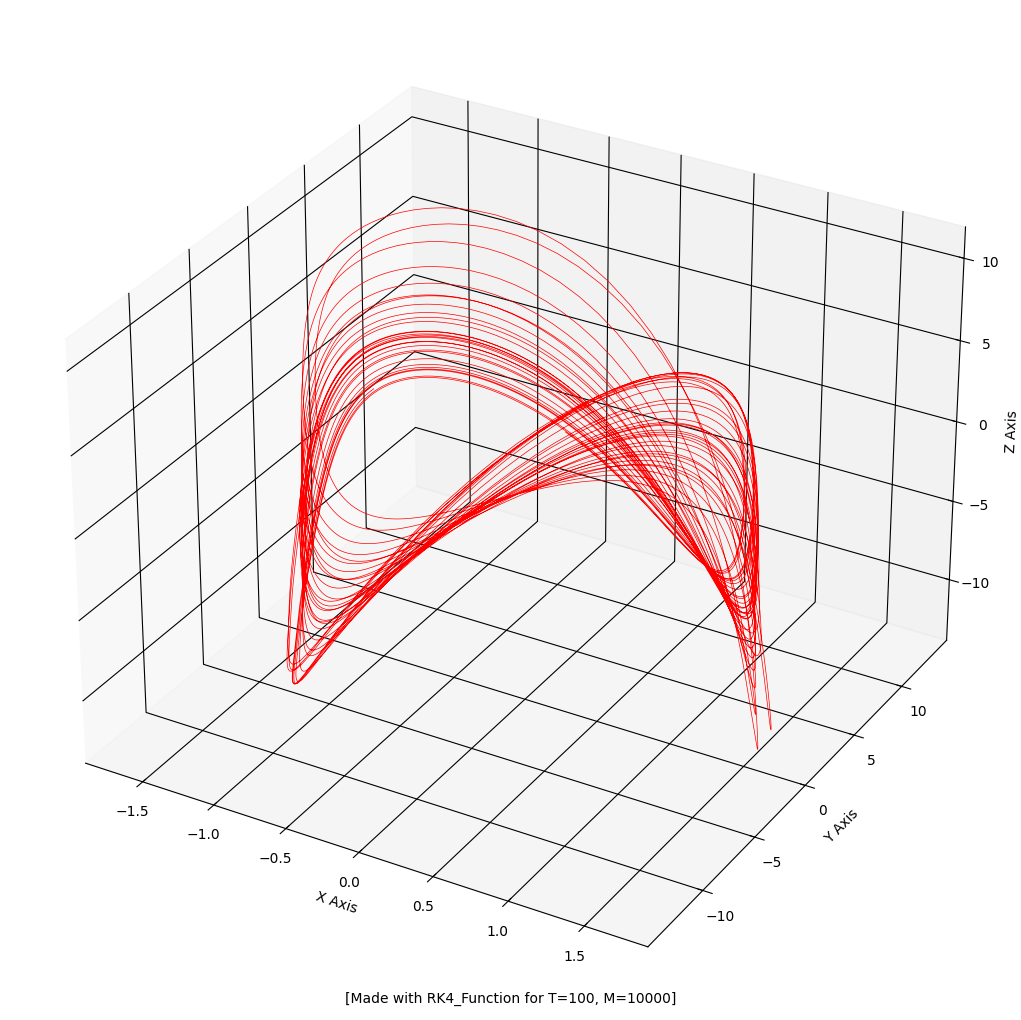 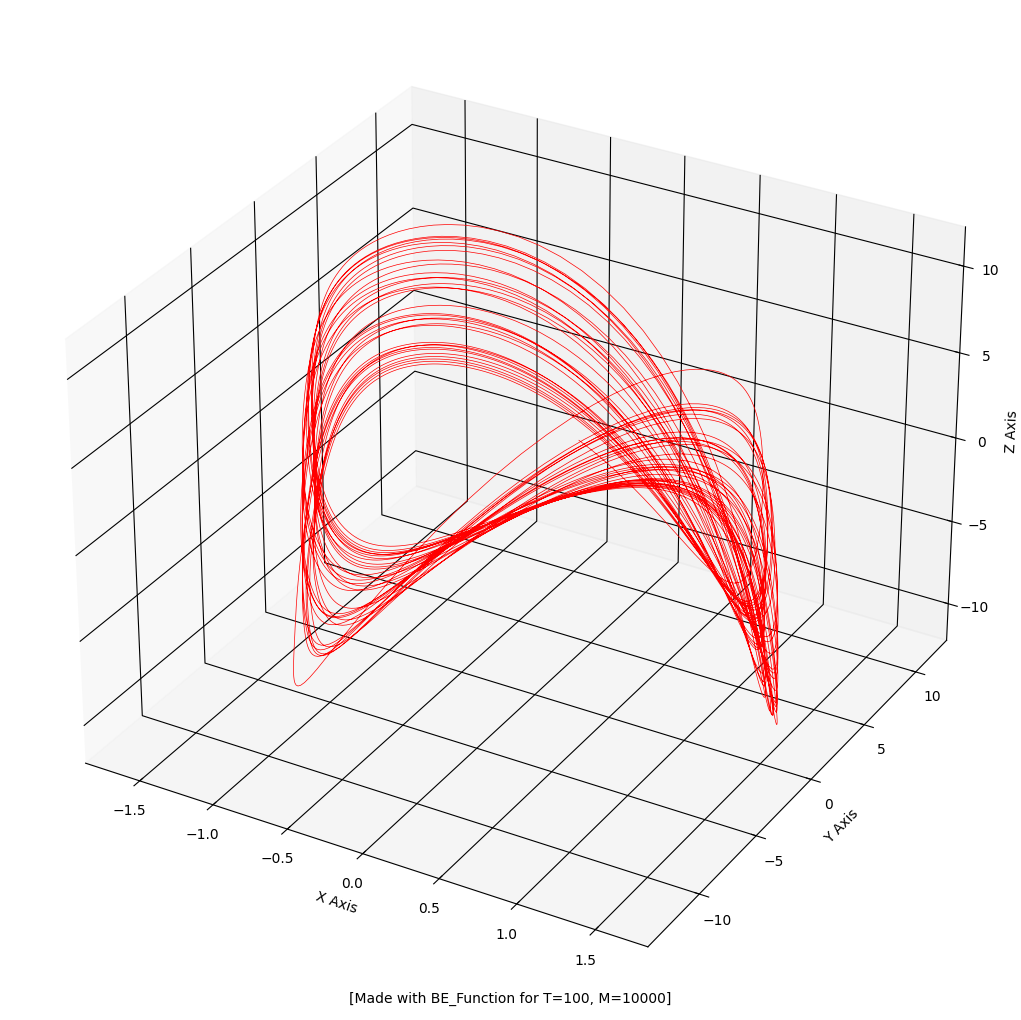 Forward Euler
4th order Runge-Kutta
Backward Euler (with Newton)
h=0.0001!
h=0.01
h=0.01
Φλωριάς Παπαδόπουλος
Numerical methods for solving systems of chaotic first-order differential equations
Sprott-Jafari system
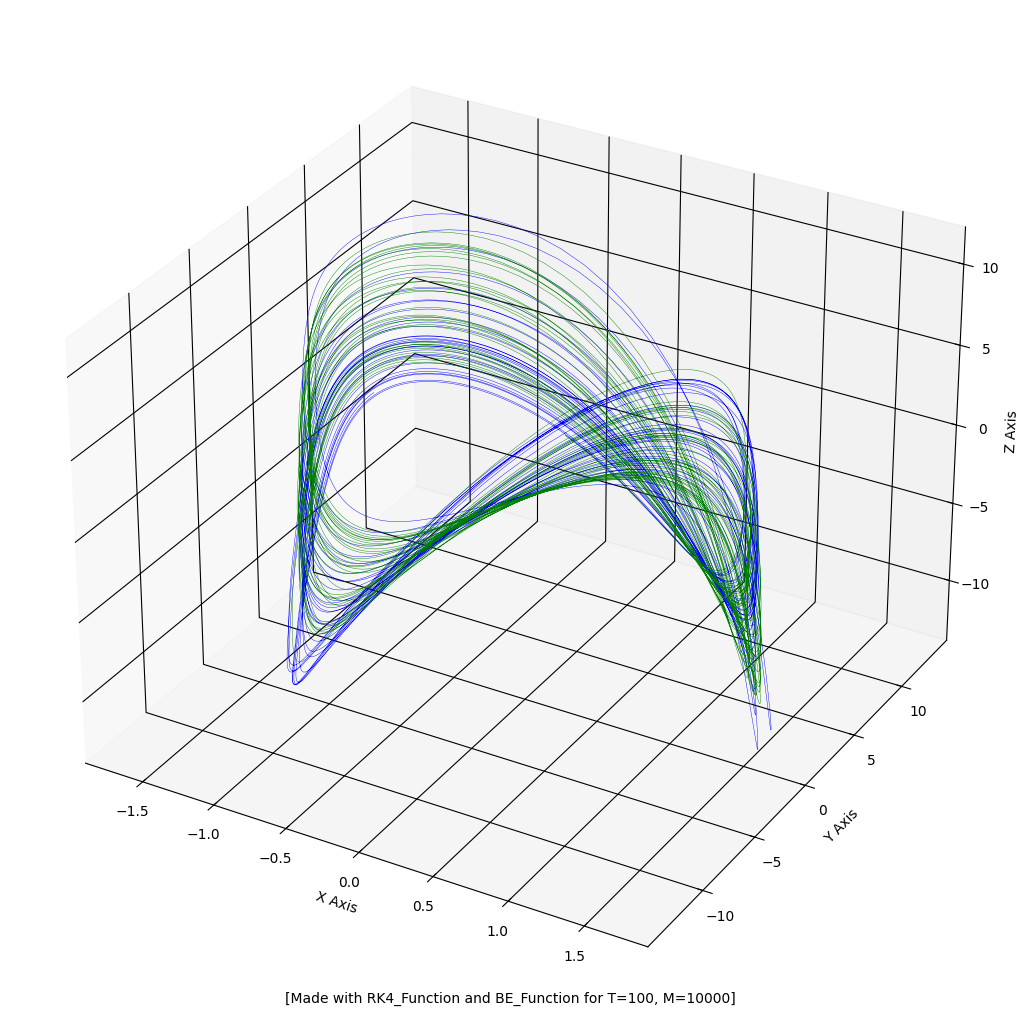 Φλωριάς Παπαδόπουλος
Numerical methods for solving systems of chaotic first-order differential equations
Animation
File:  chaotic_presentation.ipynb
Φλωριάς Παπαδόπουλος
Numerical methods for solving systems of chaotic first-order differential equations